Figure 11 False positives as a function of total number of simulations for HD 179949 (diamonds), HD 20782 (squares) and ...
Mon Not R Astron Soc, Volume 392, Issue 2, January 2009, Pages 641–654, https://doi.org/10.1111/j.1365-2966.2008.14051.x
The content of this slide may be subject to copyright: please see the slide notes for details.
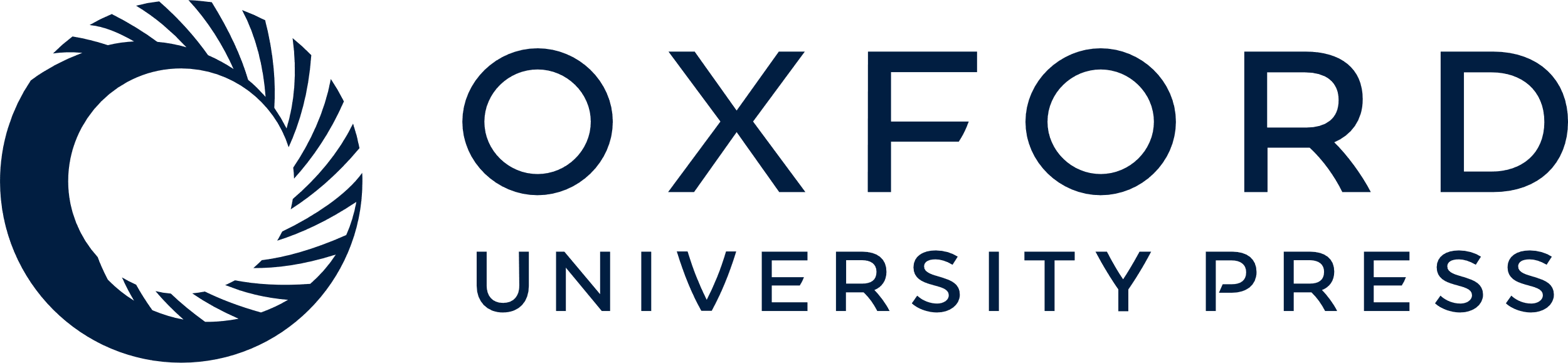 [Speaker Notes: Figure 11 False positives as a function of total number of simulations for HD 179949 (diamonds), HD 20782 (squares) and HD 38382 (triangles) (top panel) and for the HD 179949 subsets (bottom panel): N= 14– dotted line; N= 28– dashed line and N= 56– solid line.


Unless provided in the caption above, the following copyright applies to the content of this slide: © 2008 The Authors. Journal compilation © 2008 RAS]